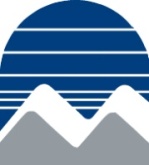 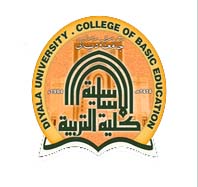 Textbook Analysis
Presented by Assistant Prof. Nizar Hussien Wali
College of Basic Education,
University of Diyala 
2022 - 2023
[Speaker Notes: Grammar and word choice are important for all your classes, not just English.]
Chapter Three:-Teacher planning and lesson planning
A-teacher planning includes all the instructional decisions before their actual teaching.
B-What are the variables that influence teacher planninmg?
1-the teacher,his ability,his beliefs and his character.
2-the learner (pupil),his age,his sex,motivation and his level in language learning.
3-the content of the textbook,the activities,the skills and the knowledge. 
4-the general aims of the textbook and,the policy of the country.
5-the materials and references that are used in teaching.
6-time that teachers need and have for teaching the materials inside the classroom.
Lesson planning
Definition     It is a device used by teachers to organize his work inside the classroom and present the lesson effectivelly.
 Features of a good lesson planning
1-it should be economical and efficient
2-inspire confidence and motivation in his pupils
3-using time scientificlly by distributing it on language activities
4-the aims of the activities should be clear and limited.
5-lesson planning should contain the use of teaching aids in presenting language activities.
Kinds of plan1-long term plan :- it is used for the mateials that have long chapters,units,sections and alot of information 2-short term plan:-it is used for teaching limited information and topics and limited time.
------------------------------------
Types of lesson planning
1-Yearly plan.
It means dividing the units of the textbook on the month of the academic year (8 months) logically putting in mind the mid-year examinations and mid-year holiday.

2-unit plan
It means dividing  logically all the activities of the unit on the lessons that we need to teach that unit putting three activities and their numbers only .
3-Daily plan
It means putting the activities and their numbers and aims for at least three activities with the reference to the teaching aids if any.
Assessment
It means evaluating the performance of pupils according to the language learning activities.
Evaluation
It means checking the performance of the pupils by pointing out the weak point or difficulties or problems and finding out suitable solutions for them.
Direct and Indirect speech
------------------------------------------------------------------------------------------------
Direct:” I wrote my lessons “ ,the boy said.
Indirect: The boy said( that) he had written the lessons.
 
Direct:” Ali has written a good letter”, said my father.
Indirect: My father said (that) he had written a good letter.

Direct: I said “I want to speak with  salim”.
Indirect: I told salim ( that) I wanted to speak to him. 

Direct: Ahmed said to samir  “you have come very late”.
Indirect: Ahmed told samir( that) he had come very late.  

Direct: We said to Ali “ we are playing football”.
Indirect: We told Ali( that) we were playing football..

Direct: Nabeel said to adil “I was reading a magazine”.
Indirect: Nabeel told adil (that) he had been reading a magazine.

Direct: Ahmed say to Ali “I shall buy a new car”.
Indirect: Ahmed tells Ali that he would buy a new car.
Comparison of adjectives
---------------------------------------------------------------------------------

a. Comparative adjective:  (adjectives of one syllable) 
                ( er--- est  )
 
b. Superlative adjective (adjectives of more than one syllable)
                       ( more ---  most )
 			  1		   2		  3
{1}		-----		 -----		 -----	
			old 		older 		oldest 
			cold 		colder		coldest
			short		shorter 	shortest
			hot 		hotter 		hottest
			happy		happier 	happiest
Comparison of adjectives
---------------------------------------------------------------------------------
 		      1	                             2		                     3
{2}        ---------	               ----------                      -----------	
		expensive	 	more expensive	  most expensive
           beautiful        		more beautiful  	  most beautiful
           dangerous  		 more dangerous 	  most dangerous
           important       		more important         	  most important 
       
                 1	                             2		               3
{3}        ---------	            ----------       	           ----------
		    good  	      	  better 		  best
               bad                	  worse          		  worst
               little              	  less	          		  least
               many            	  more 	          		  most
               far                  	  farther         		  farthest
Thanks for all my students
I hope you will understand my lesson...


Assistant Prof. Nazar Hussien Wali College of Basic Education
 Department of English